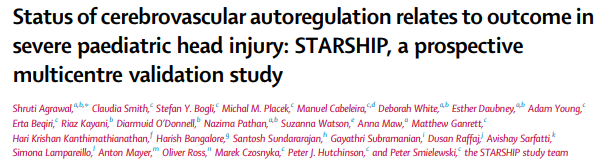 eClinicalMedicine 2025;81: 103077
1
Traumatic brain injury
61% significant morbidity after moderate-severe TBI

Management strategies: minimising secondary brain injury 

ICP < 20 mmHg
CPP 40-50 mmHg


Pediatric thresholds?
2
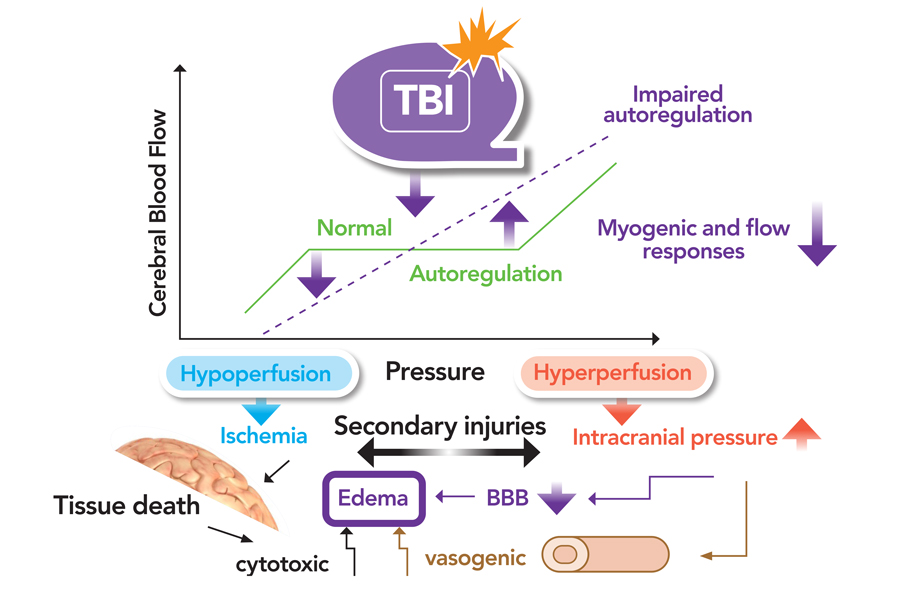 3
Cerebral vasomotor pressure reactivity
a proxy measure of cerebrovascular component of cerebral autoregulation

Assessment: the transmission of slow wave fluctuations of ABP to slow changes in ICP, where ICP is treated as a surrogate of cerebral blood volume, thereby cerebral blood flow (CBF)

Pressure reactivity index (PRx):
Negative values: representing robust cerebral autoregulation (ABP not reflected in ICP)
Positive values: representing deranged cerebral autoregulation (ABP fluctuations transmitted into ICP)
4
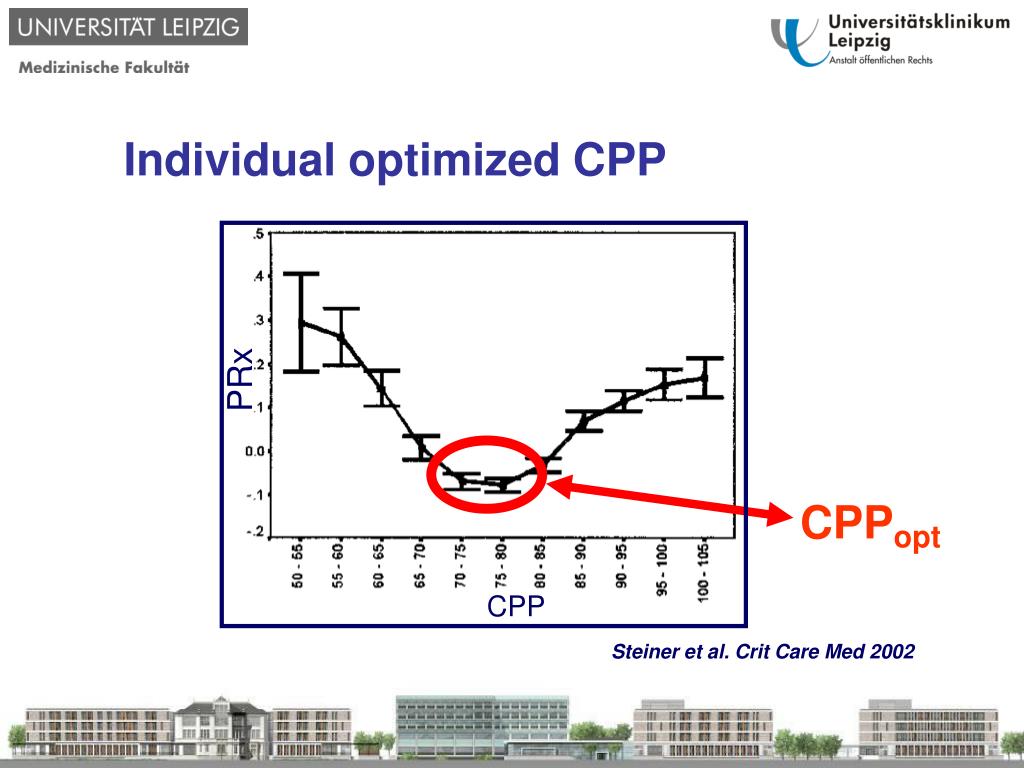 5
Study aim
To identify critical thresholds of PRx in relation to outcome in a multicentre pTBI cohort,

To create a research database of high-resolution physiological monitoring data with demographics, clinical details, as well as neuropsychological outcome up to 12 months in this cohort.
6
STARSHIP
Prospective, multicenter (10 PICUs), observational study in the UK


from 01.07.2018 till 31.04.2024
7
Inclusion criteria
Age ≤16 years

TBI

Glasgow Coma Score (GCS) ≤8 and/or TBI related pathology confirmed
      on neuroimaging

requiring invasive ICP and ABP monitoring for clinical indications
8
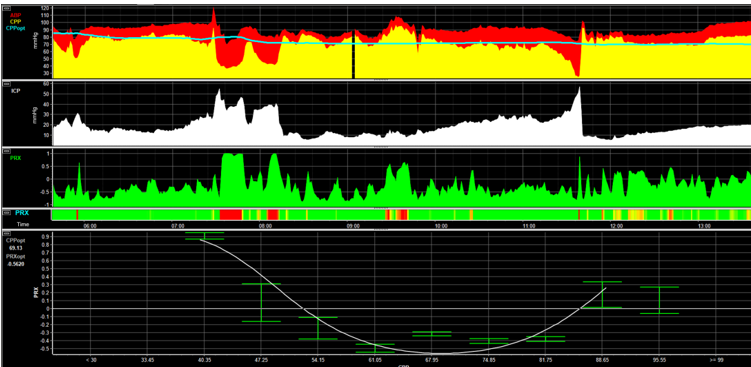 ABP
CPP
CPPopt
ICP
PRx
CPPopt calculation
CPP - PRx
9
Glasgow Outcome Scale Extended Pediatric version (GOSEP)
GOSEP

CONSCIOUSNESS
INDEPENDENCE IN THE HOME
INDEPENDENCE OUTSIDE THE HOME
SCHOOL/WORK
SOCIAL & LEISURE ACTIVITIES
FAMILY & FRIENDSHIPS
RETURN TO NORMAL LIFE
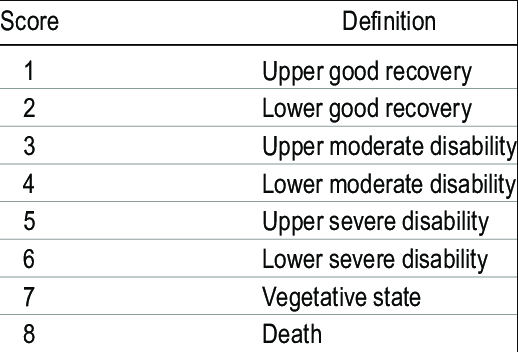 10
Glasgow Outcome Scale Extended Pediatric version (GOSEP)
Study outcome

 favourable (GOSEP 1–4)

 unfavourable (GOSEP 5–8).
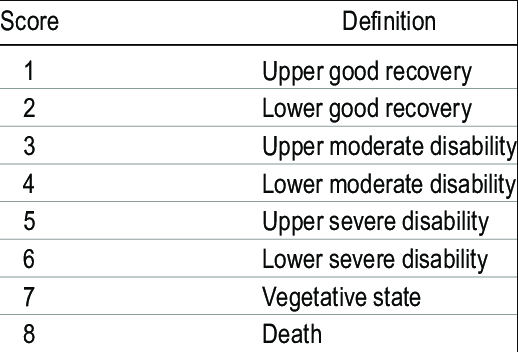 11
Multivariate analyses
Sliding dichotomy
The definition of favourable and unfavourable outcome is adjusted depending on the initial disease severity.
For a patient with very poor prognosis based on the clinical parameters, survival would be regarded as a favourable outcome. In a patient with excellent prognosis on admission, only a GOSEP of 1 or 2 would be considered a favourable outcome, any other outcome would be considered unfavourable.
Low likelihood: GOSEP 1-2 considered as favourable
Intermediate likelihood: GOSEP 1-4 considered as favourable
High likelihood: GOSEP 1-6 considered as favourable

Propensity score matching
1:1 matching

Mixed effect model
To adjust for variations across centers while assessing the overall treatment effects
12
Propensity score matching
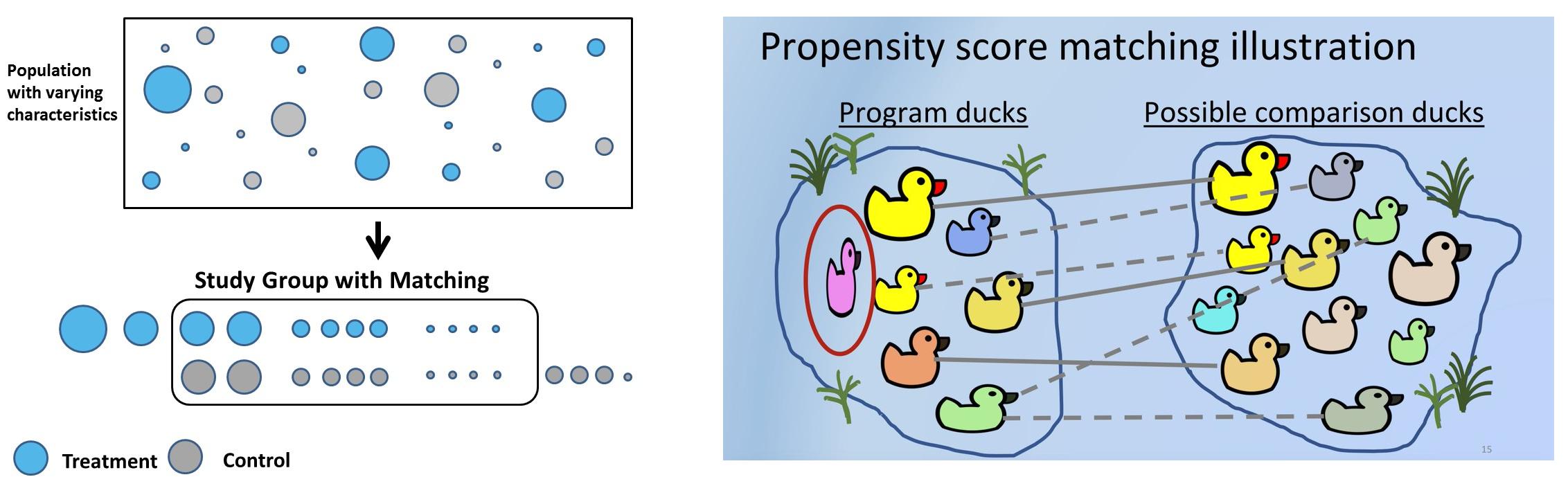 Age
Motor GCS
Pupillary reactivity
Injury severity score
Rotterdam score of traumatic brain injury
Pre-hospital hypoxia
Hypotension
Cardiac arrest
13
Multivariate analyses
Sliding dichotomy
The definition of favourable and unfavourable outcome is adjusted depending on the initial disease severity.
For a patient with very poor prognosis based on the clinical parameters, survival would be regarded as a favourable outcome. In a patient with excellent prognosis on admission, only a GOSEP of 1 or 2 would be considered a favourable outcome, any other outcome would be
considered unfavourable.
Low likelihood: GOSEP 1-2 considered as favourable
Intermediate likelihood: GOSEP 1-4 considered as favourable
High likelihood: GOSEP 1-6 considered as favourable

Propensity score matching
1:1 matching

Mixed effect model
To adjust for variations across centers while assessing the overall treatment effects
14
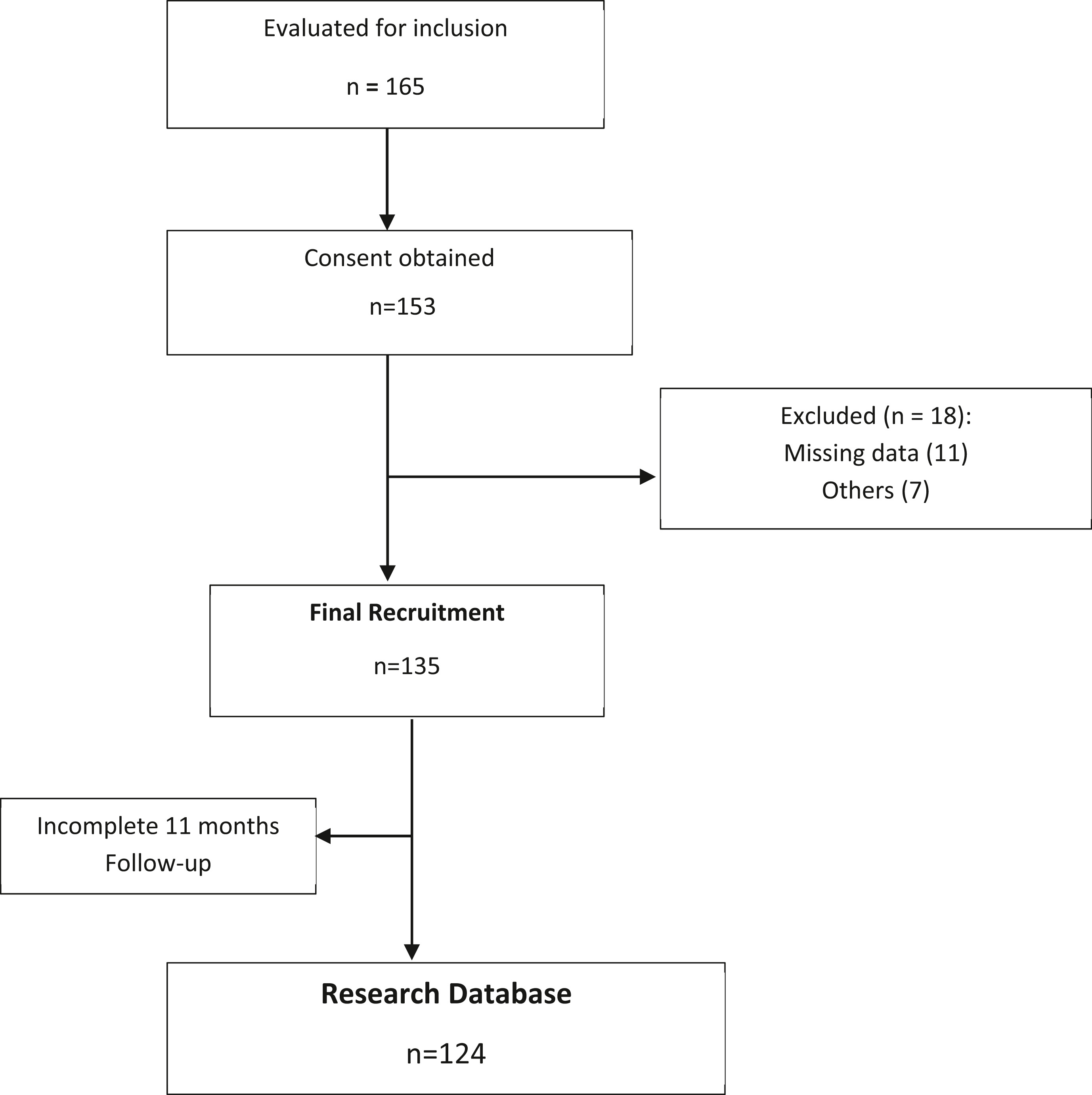 15
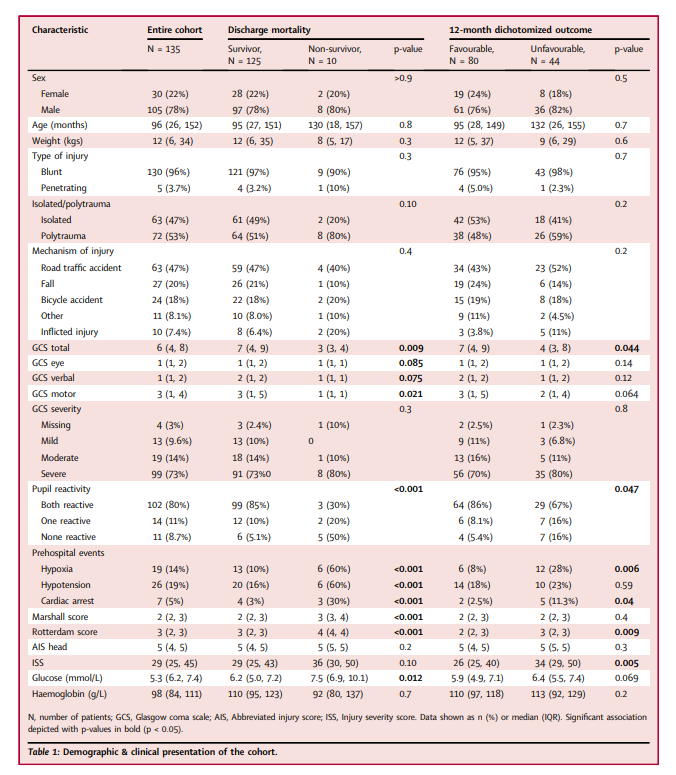 16
Median amount of available data within the first 24 h was 13 h (IQR 8–18)

The median percentage of good monitoring time (i.e. after artefact
      removal) was
91% (IQR 84–96%) for ABP 
88% (IQR 75–93%) for ICP 

PRx and CPPopt could be calculated for 73% (IQR 62–91%) and 82%
     (IQR 81–92%) of the length of monitoring period/ patient
17
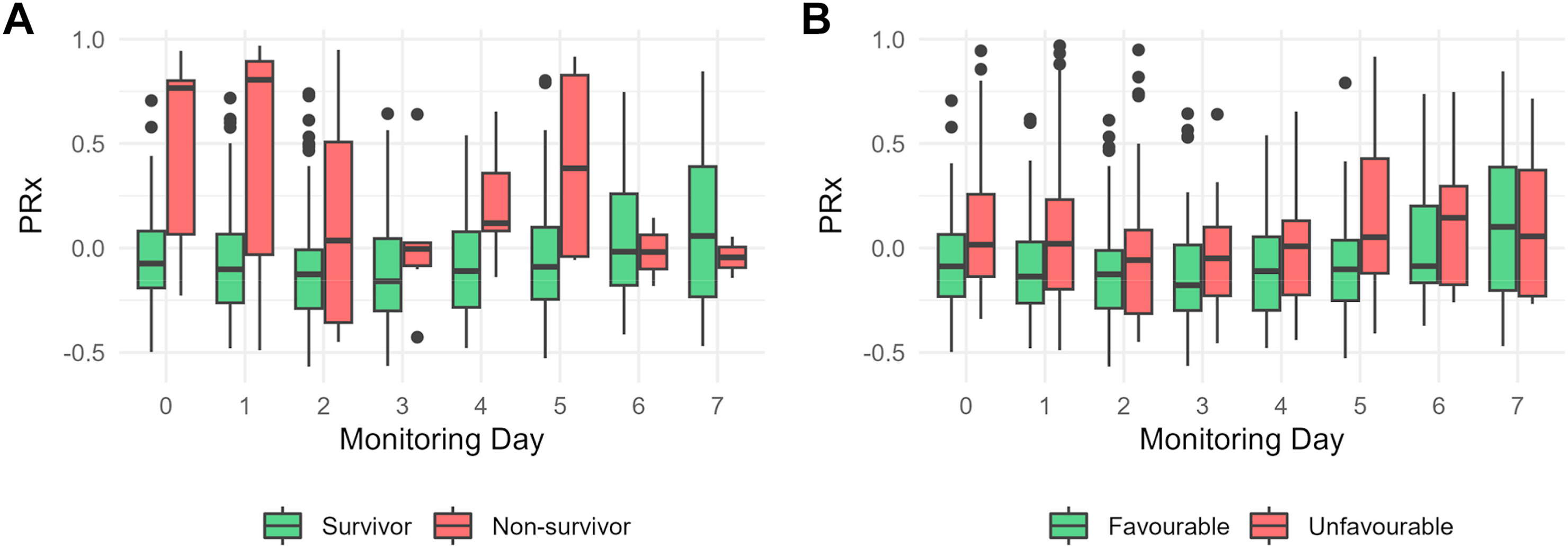 18
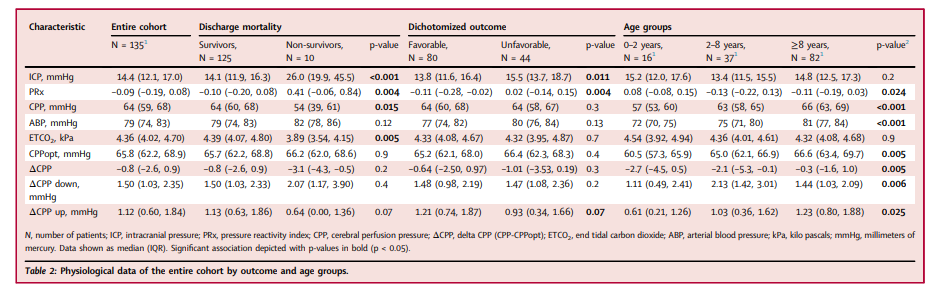 19
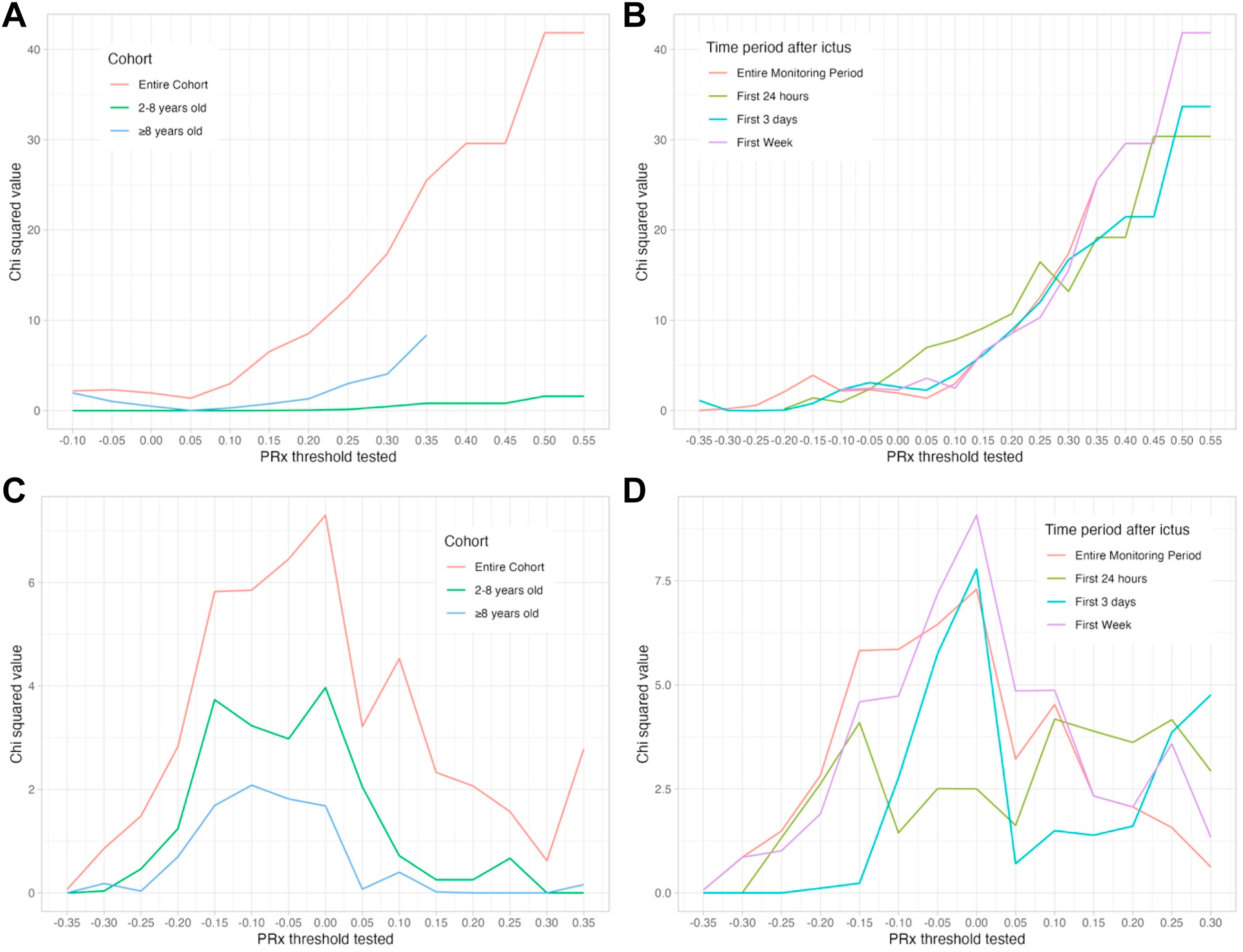 Mortality
Critical PRx-threshold: 0.5
Favourable
outcome
Critical PRx-threshold: 0.0
20
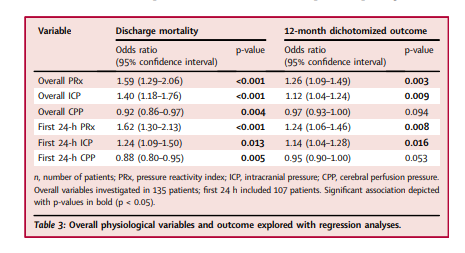 21
PRx significantly associated with outcome, even after adjustment for

Initial disease severity

Propensity score matching

Center specific effect
22
Strengths
Prospective multicenter design
Predefined sample size and protocol

Limitations
Sample size based on pilot study with a higher mortality. Only 10 patients died in the current study.
Possible impact of COVID-19 pandemic
Most of the analyses were performed with one value of PRx per patient representing the overall state of CA considering either the first 24 h or full monitoring period
23
Implicaties voor de PICU WKZ
Is het resultaat van de studie relevant voor PICU WKZ?

	Ja, echter voor nu nog te vroeg om bij ons te implementeren. Bewijs moet nog geleverd worden of interventies gebasseerd op PRx ook een betere outcome opleveren.
24